Journal  seminar（the second semester）
Homework
M1 Hiroto Kimura
Outline
●光ファイバ製造方法

●偏波保持ファイバ

●誘導ラマン散乱

●Dual-wavelength発生原理
光ファイバ製造方法
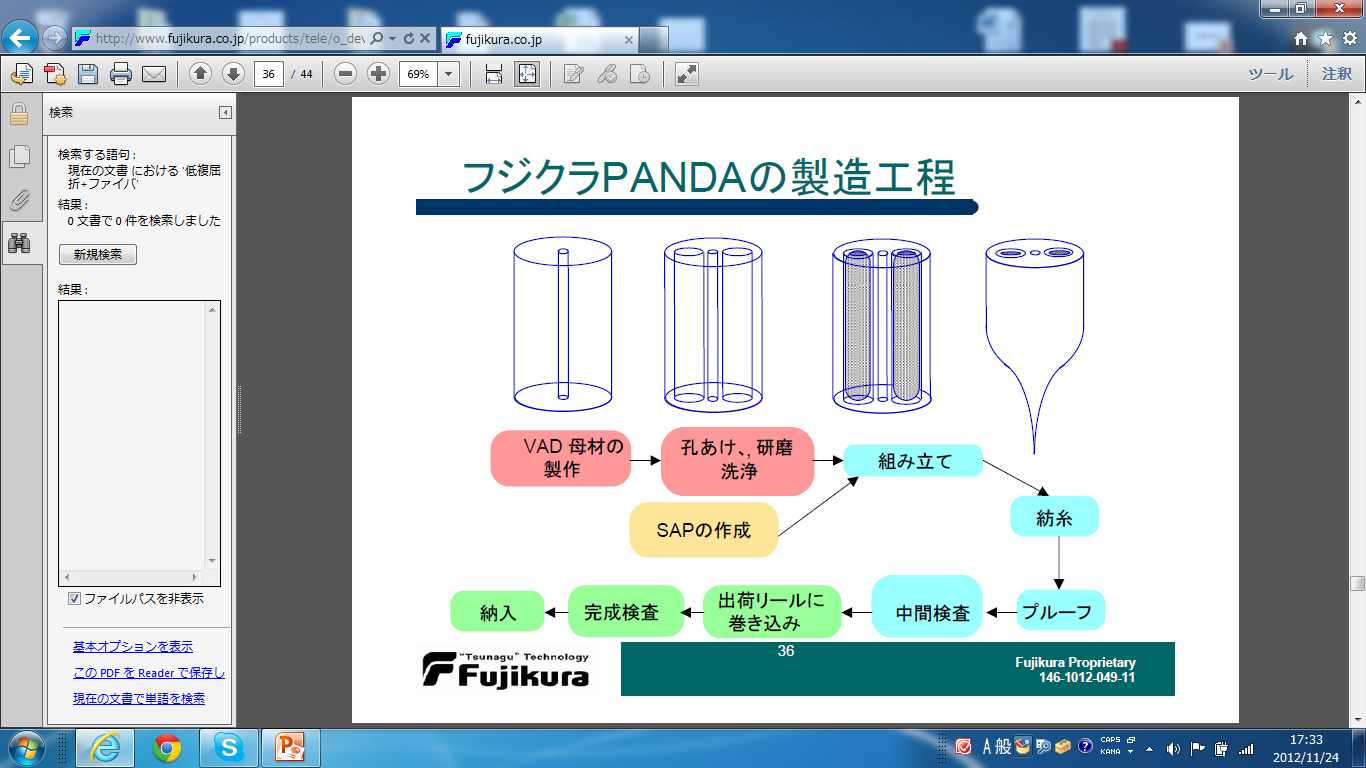 偏波保持ファイバ
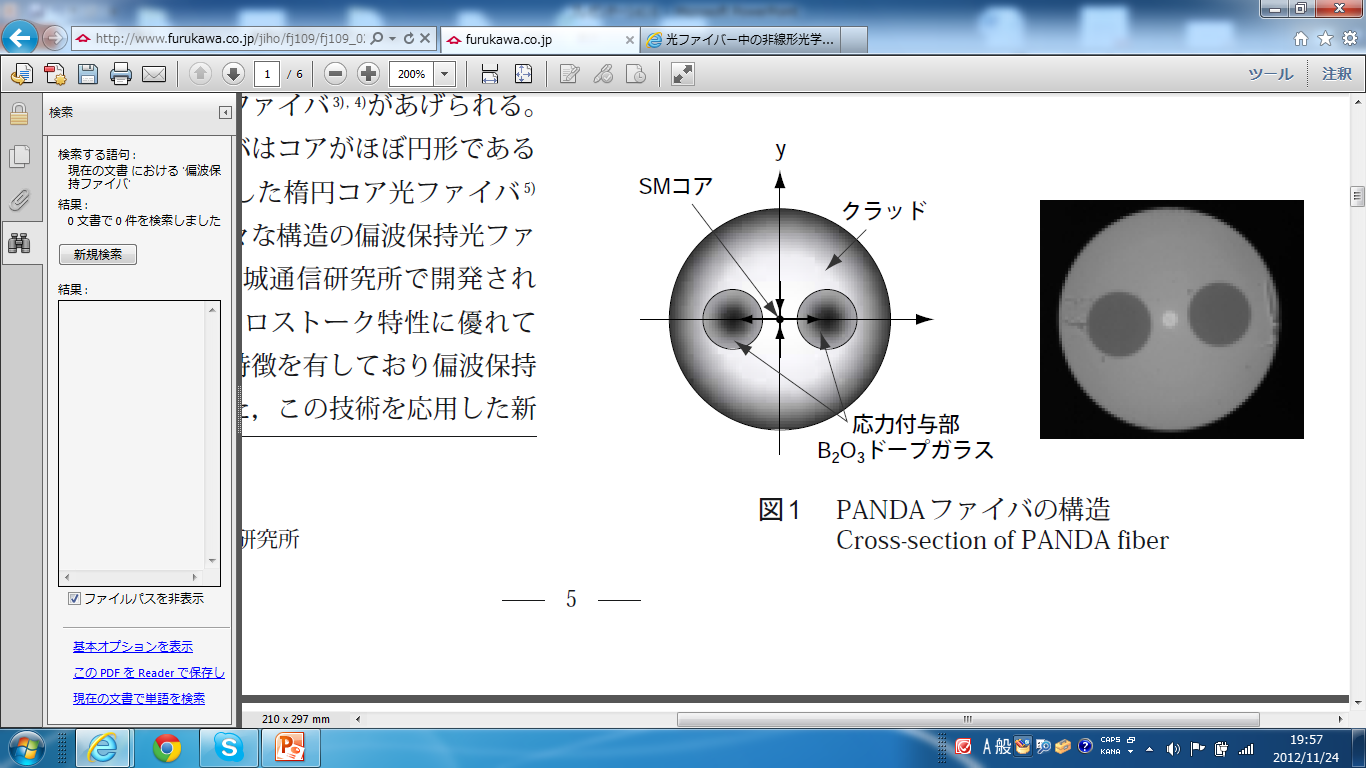 複屈折率とクロストーク特性が重要！
B：複屈折率
β：各偏波モード伝播定数
L：ビート長
X方向：引っ張り
Y方向：圧縮
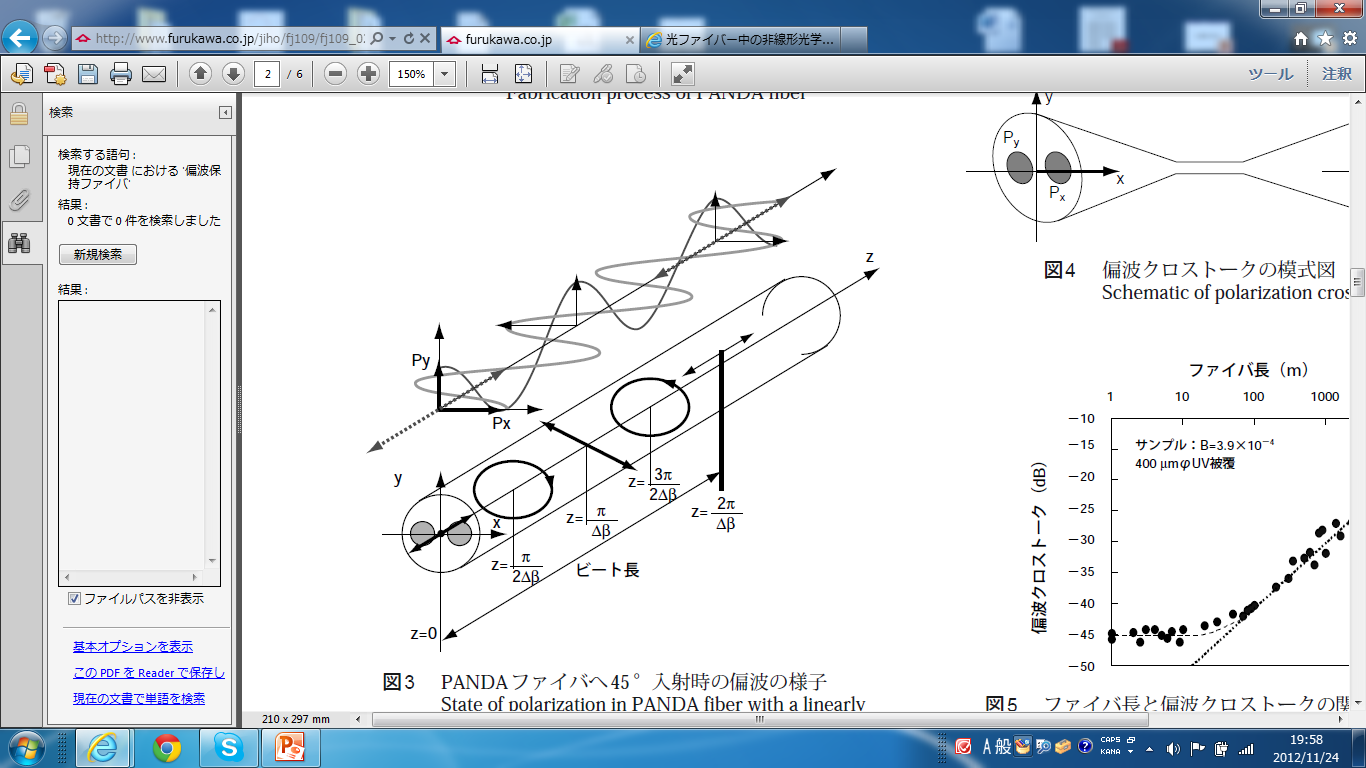 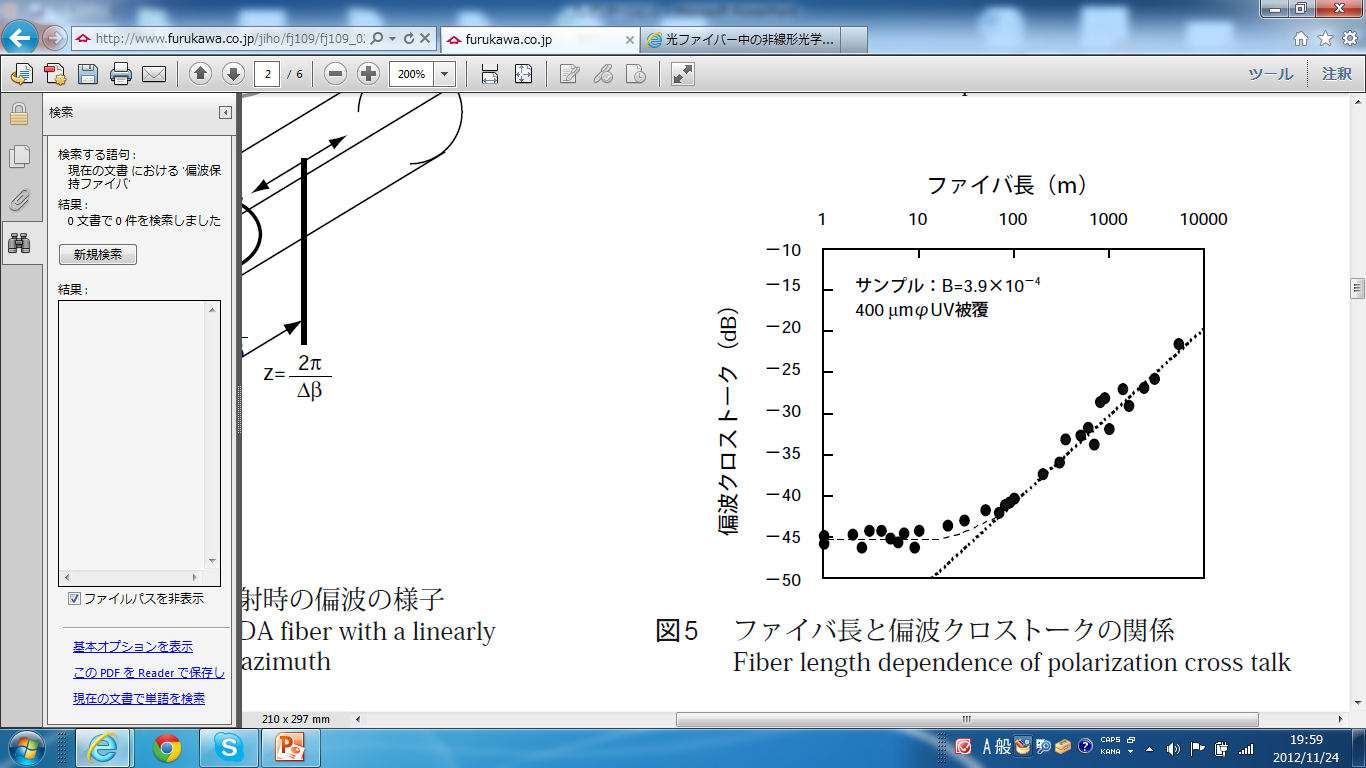 偏波保持
引用）古川電工時報 第109号 (2002)
誘導ラマン散乱
非線形媒質にあるラマン閾値を超えるポンプ光が入射すると
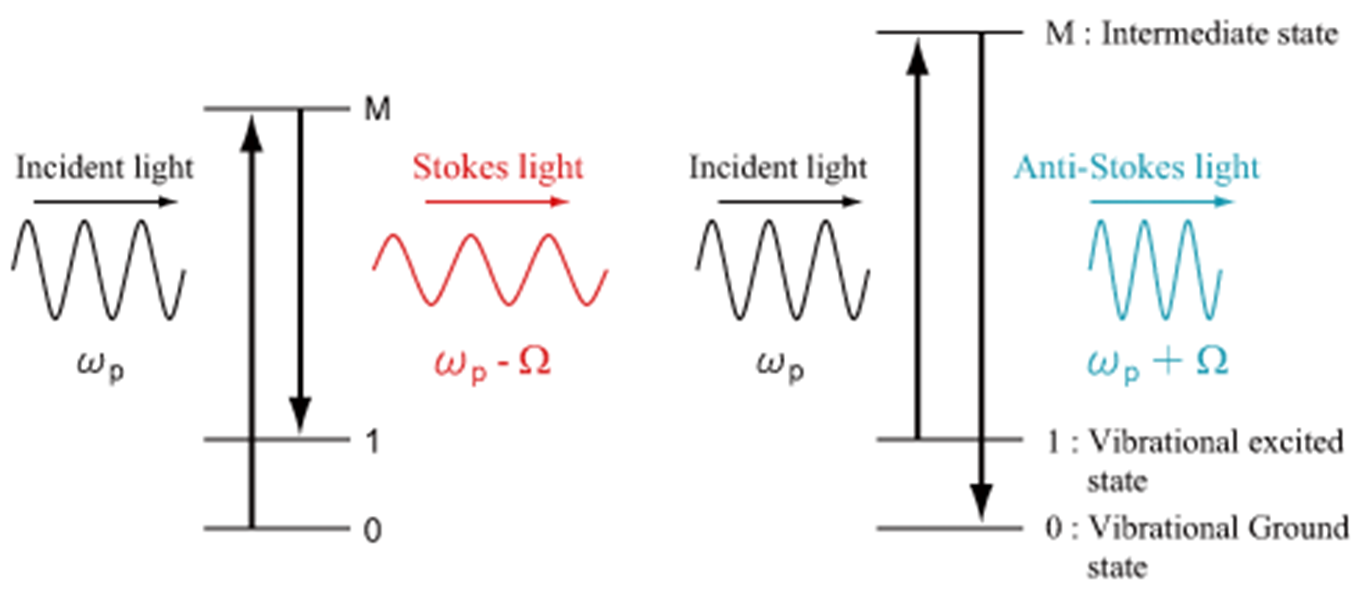 ポンプ光により、
振動基底状態→中間状態
格子が熱的に励起されている場合等
資料1
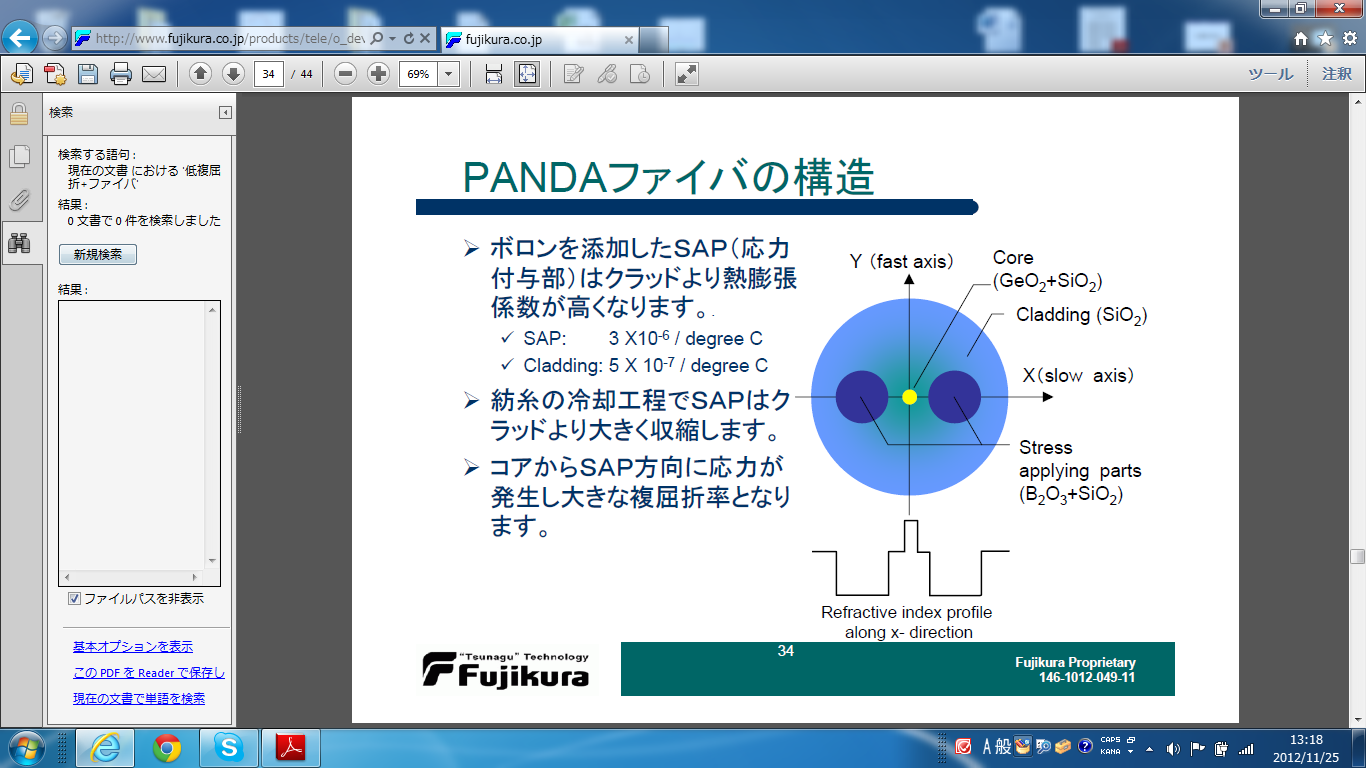